Keynote Speaker: Sheran Harper – Mothers’ Union Worldwide President
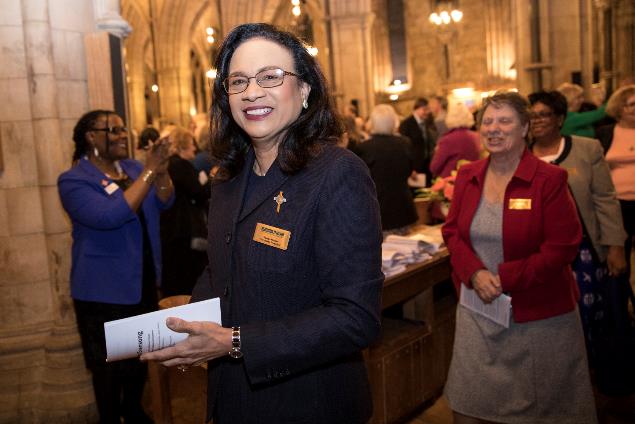 Mothers’ Union General Meeting 2019
2
My First General Meeting!
Thank you for your warm welcome
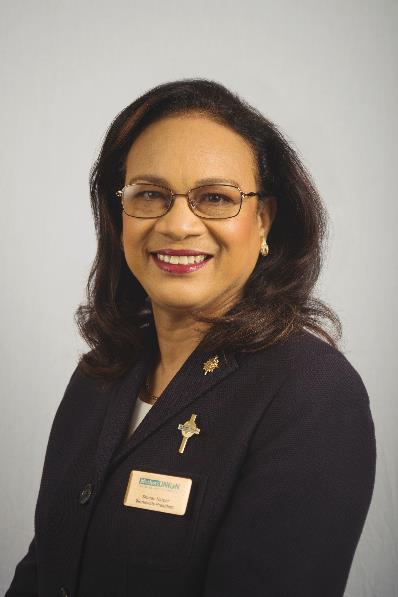 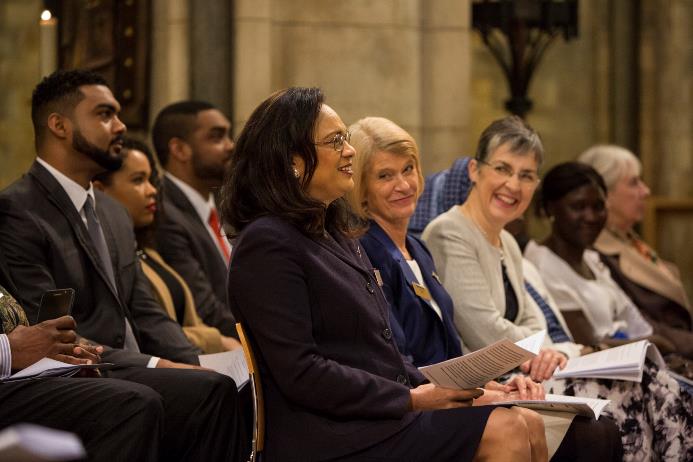 Mothers’ Union General Meeting 2019
3
I LOVE Mothers’ Union gatherings!
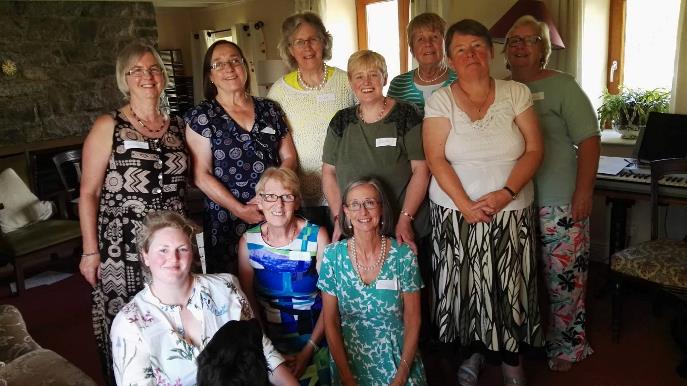 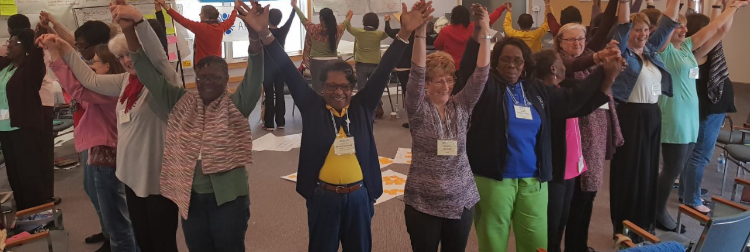 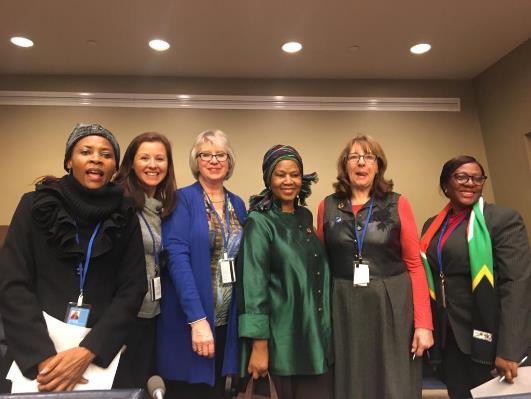 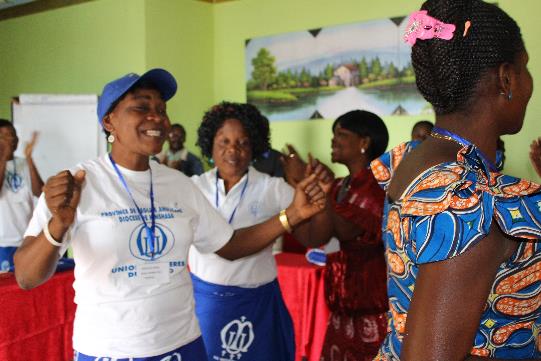 Our Response to those in need
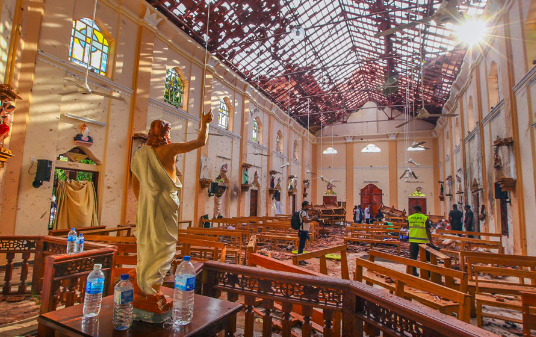 Floodings in South Africa
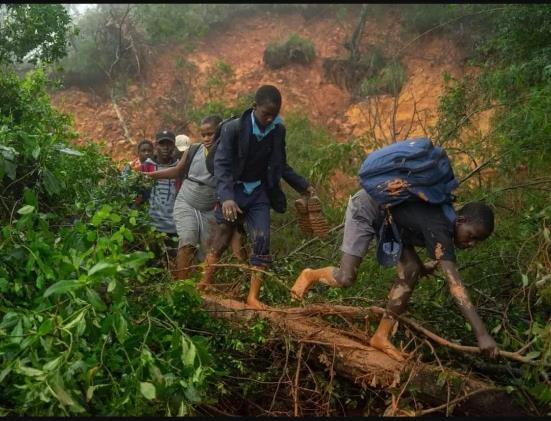 Bombings in Sri Lanka
Mothers’ Union General Meeting 2019
5
We draw strength from our faith
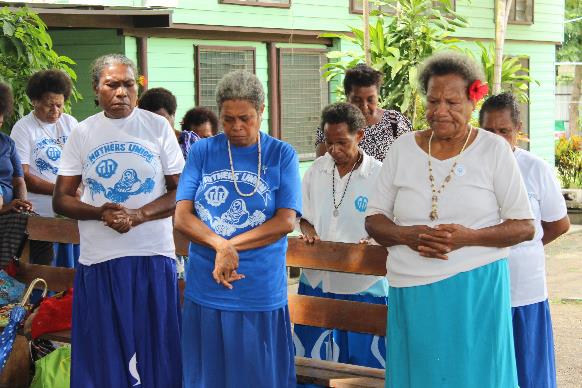 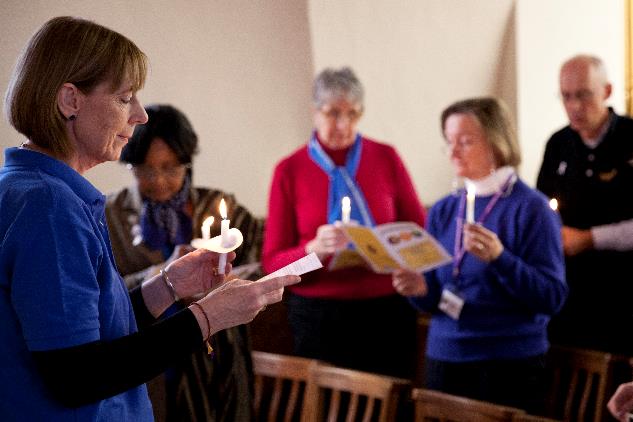 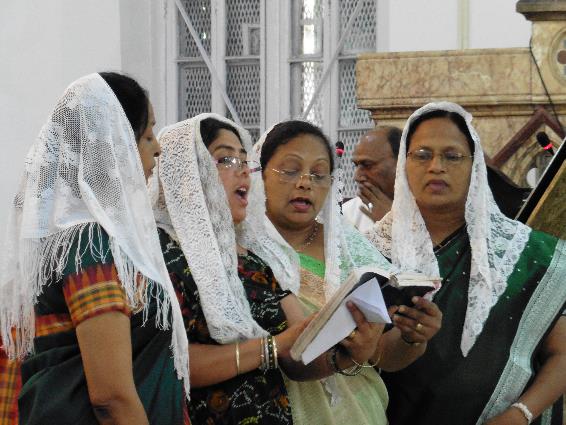 Working hand in hand with members
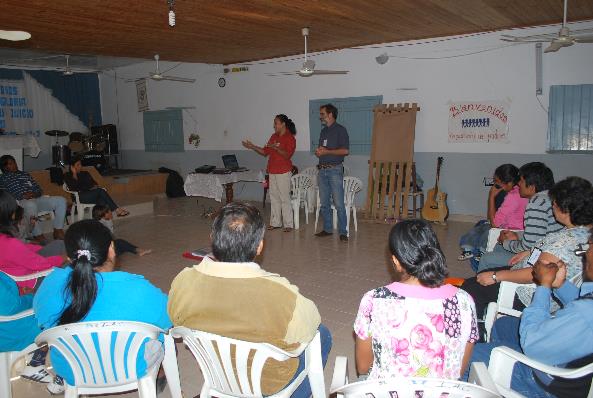 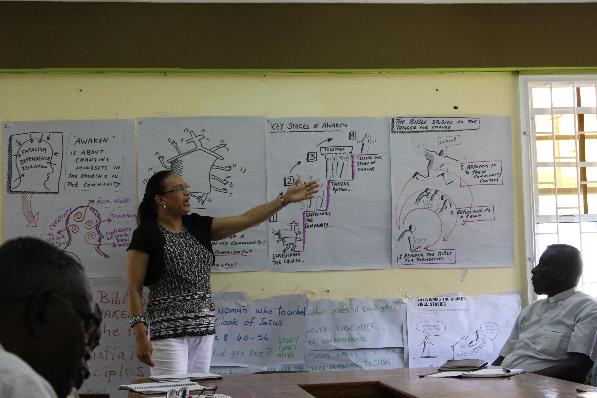 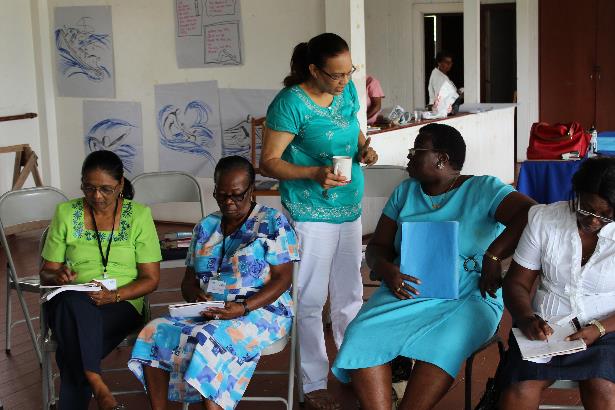 7
Nine months in office as WWP
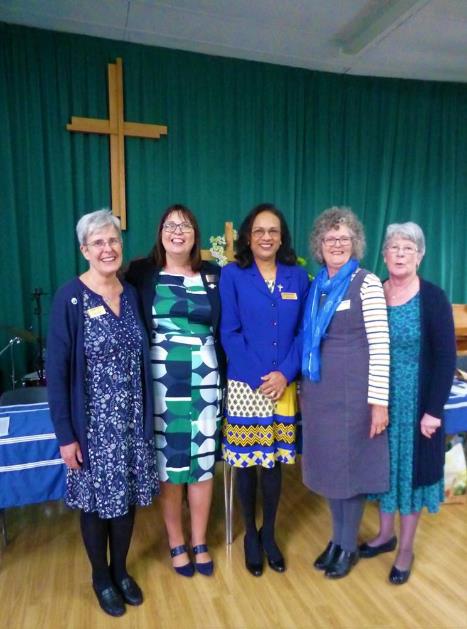 Witnessing the impact of your work
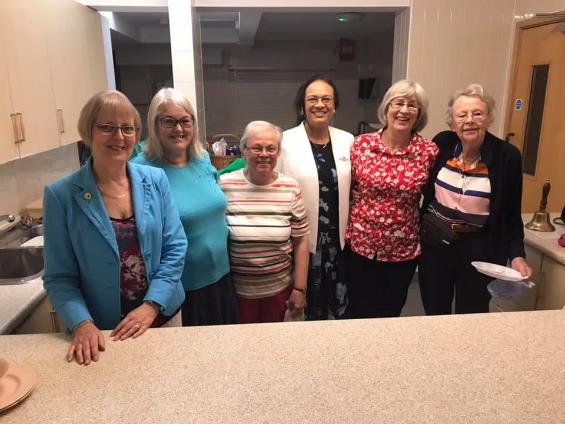 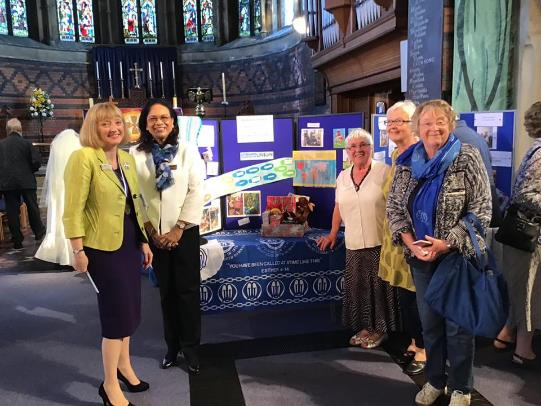 8
Reading your stories of impact!
In our publications and online!
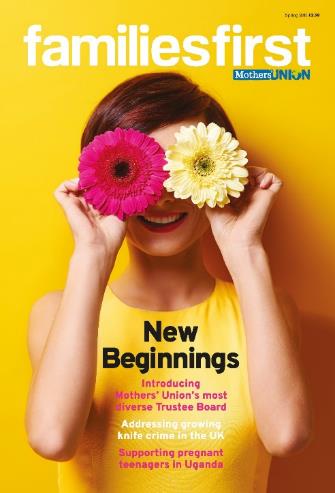 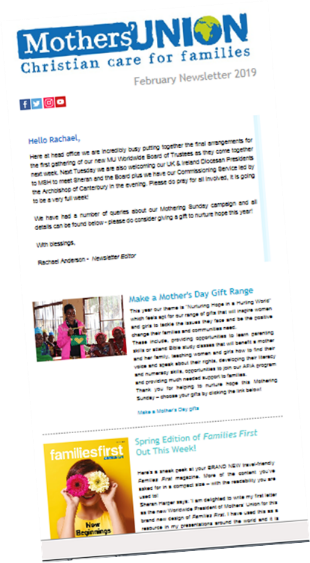 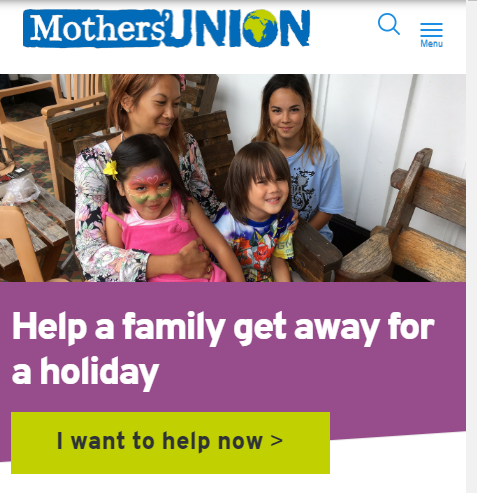 Mothers’ Union General Meeting 2019
9
Listening at General Synod
To the clergy
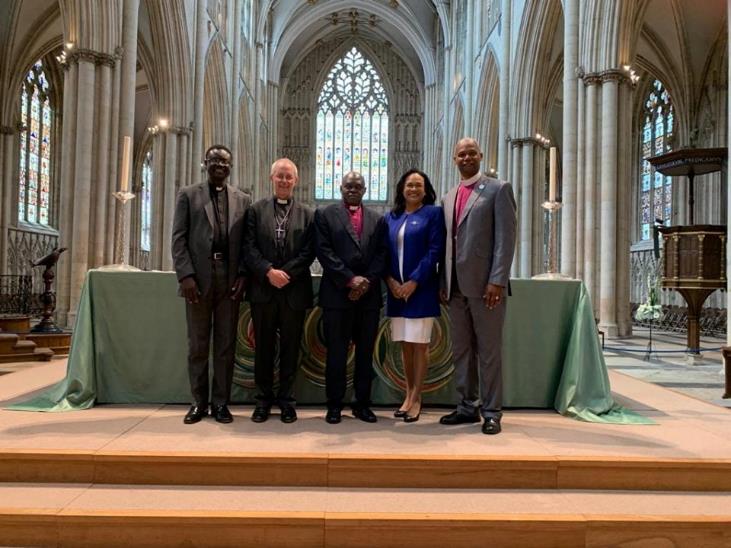 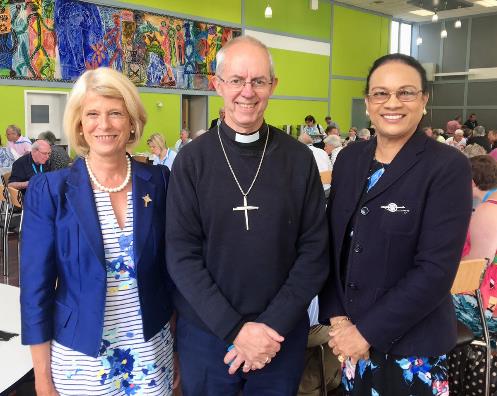 Mothers’ Union General Meeting 2019
10
Enrolling members of clergy!
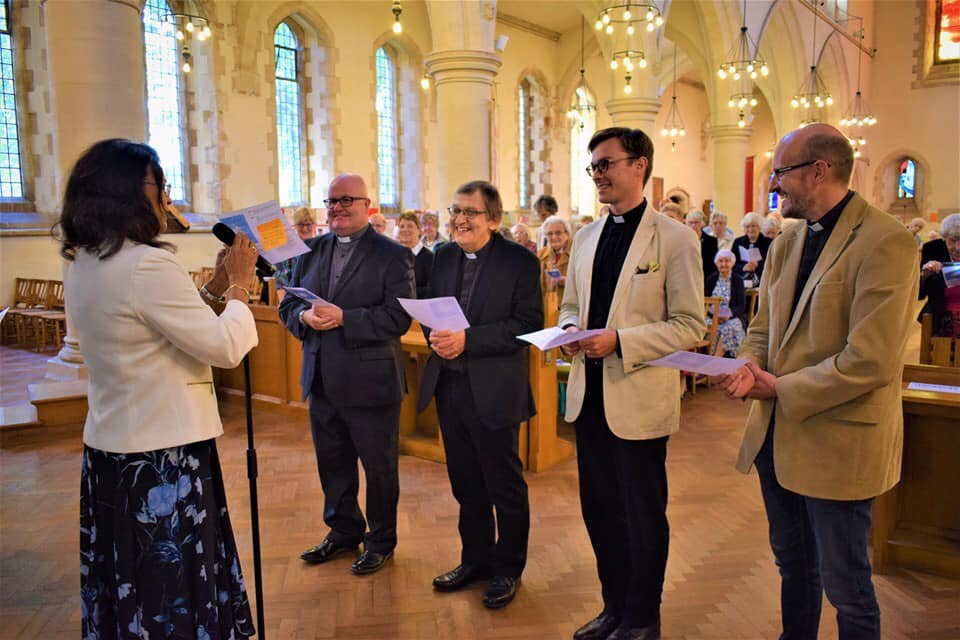 Mothers’ Union General Meeting 2019
Speaking up against
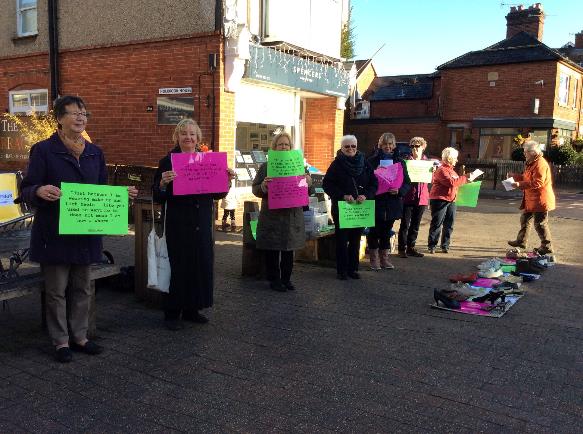 Violence against women and girls
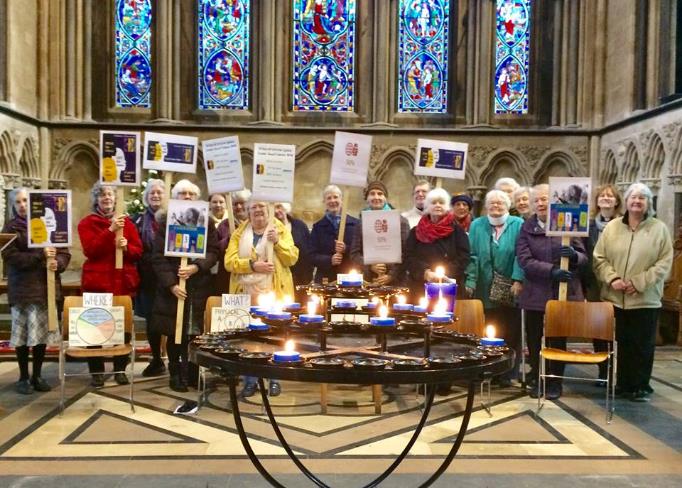 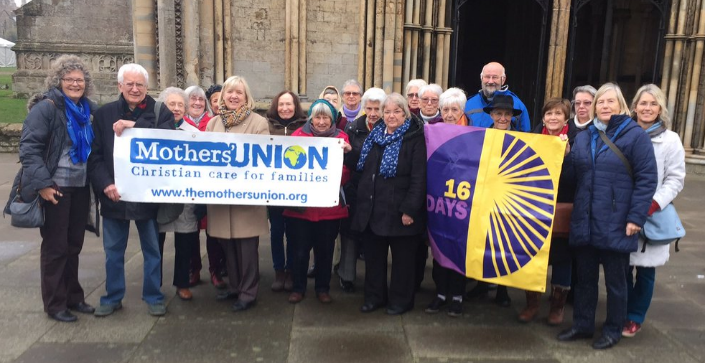 Mothers’ Union General Meeting 2019
12
Your work in Britain & Ireland
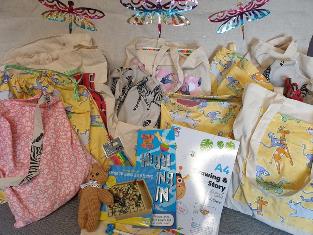 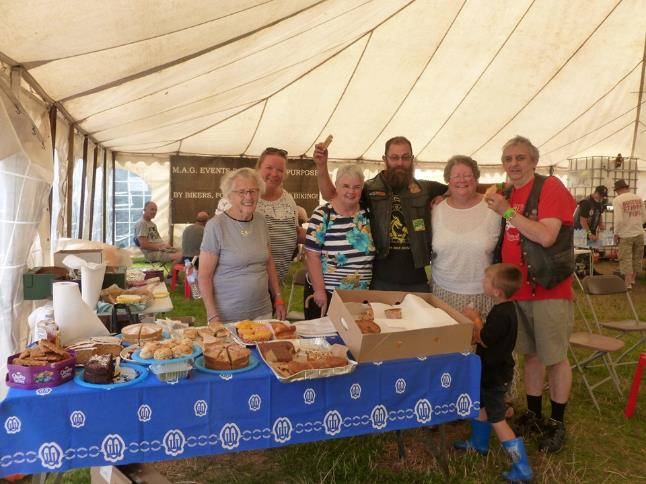 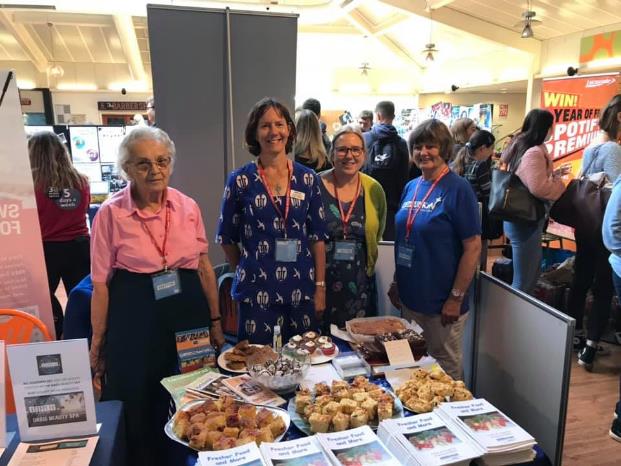 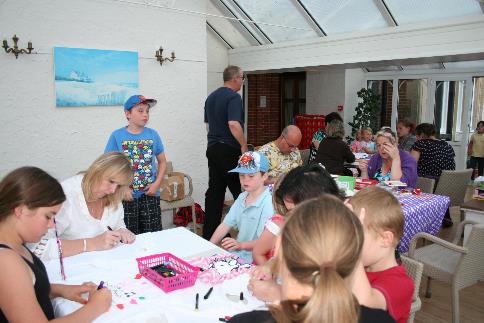 Mothers’ Union General Meeting 2019
13
John 13:34
“A new command I give you: Love one another. As I have loved you, so you must love one another.”
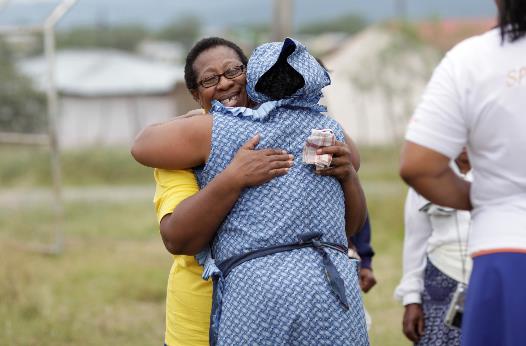 Mothers’ Union General Meeting 2019
14
Worldwide Council
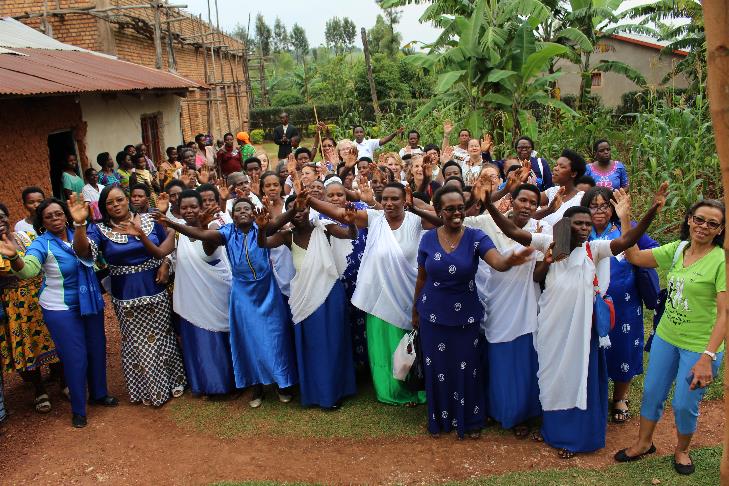 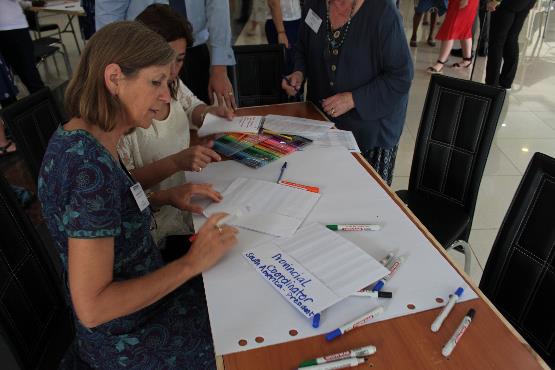 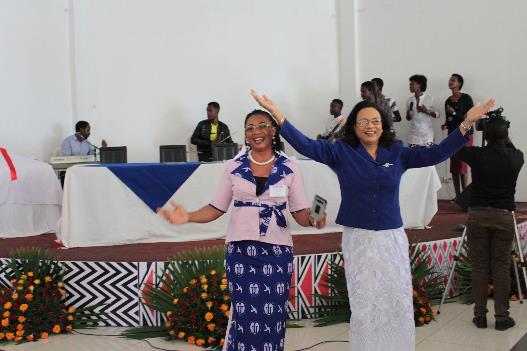 Mothers’ Union General Meeting 2019
15
MULOA Success
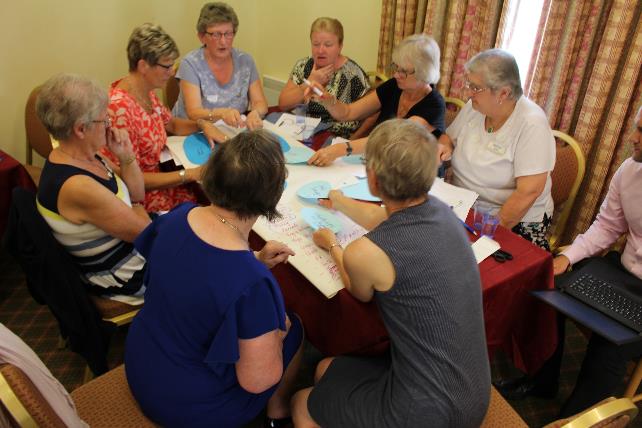 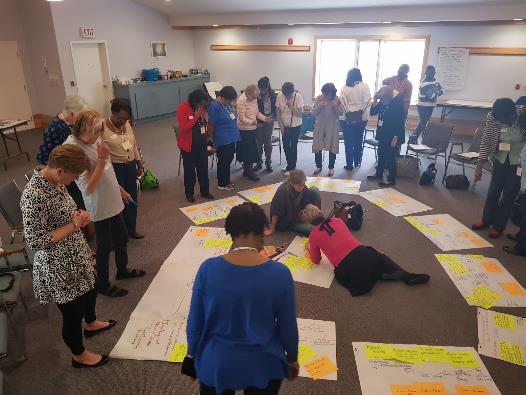 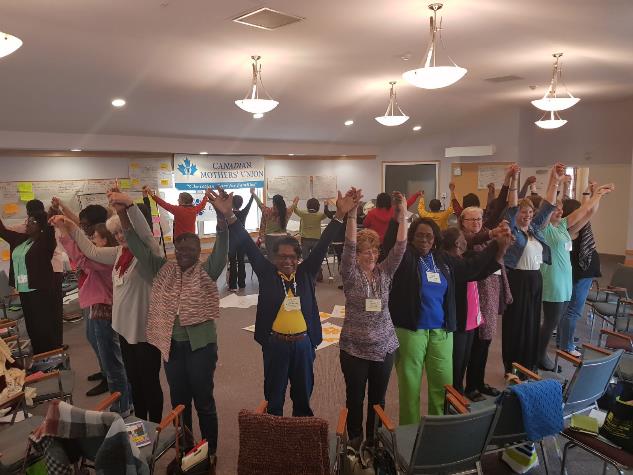 Mothers’ Union General Meeting 2019
16
Philippians 1:6
“being confident of this, that he who began a good work in you will carry it on to completion until the day of Christ Jesus”.
Mothers’ Union General Meeting 2019
17
Let us go forward boldly
In hope & with confidence
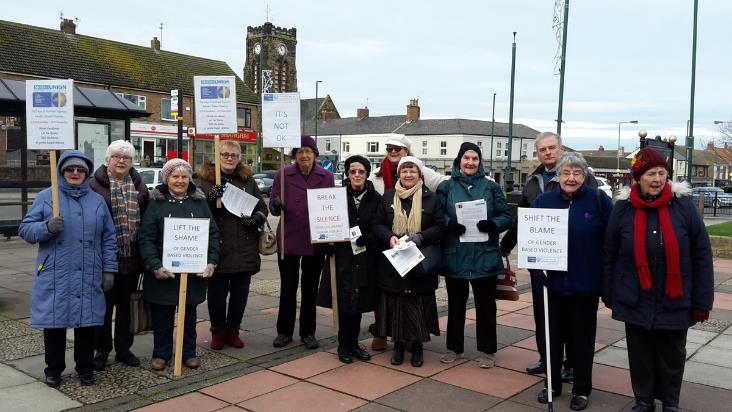 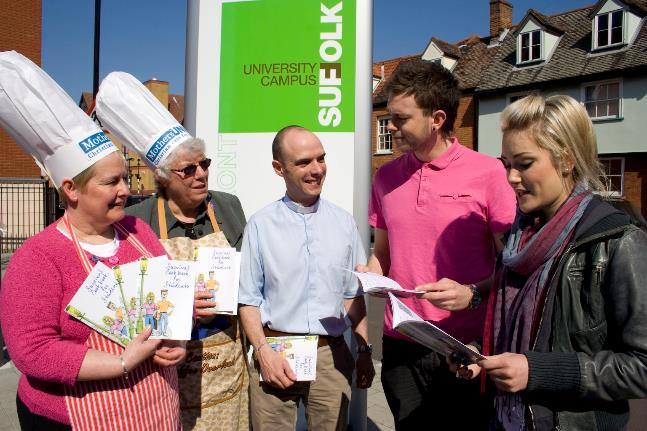 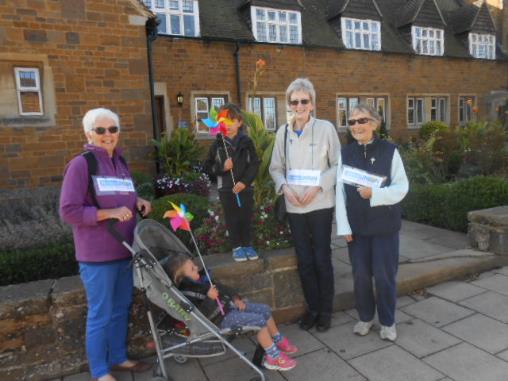 Mothers’ Union General Meeting 2019
18